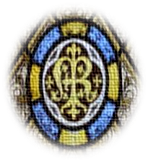 Big Questions
What helps to make a community?
Why do people give up their time to help others in the community?
Year 4 Topic 4 Community
Life in the local Christian Community: ministries in the parish
Learn and Grow Together in Christ
Pope Francis
I really like football…Do you know why? Because I can see how a team makes one unit.
Key Scripture
Romans 12:8-11
Christian life: be concerned for others
Mark 3:13-19
The twelve apostles
Acts 6:2-13, 7:57-60
The choosing of assistants
What I should know already 
Jesus chose 12 Apostles to help him?
The priest leads the community in Church.
There are many people who help in Church.
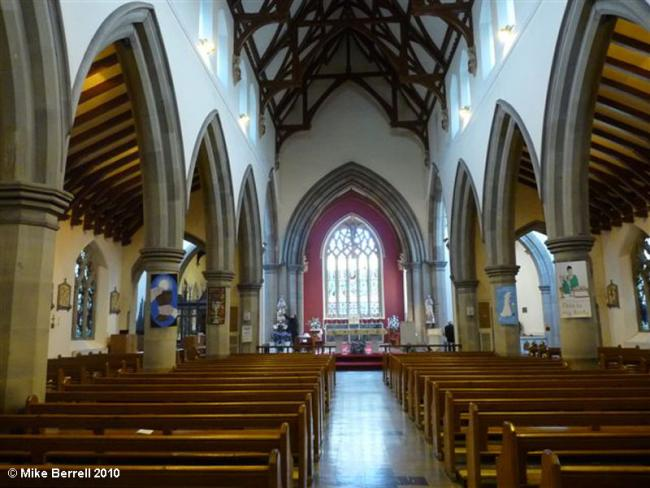 Sticky Knowledge
What a community is.
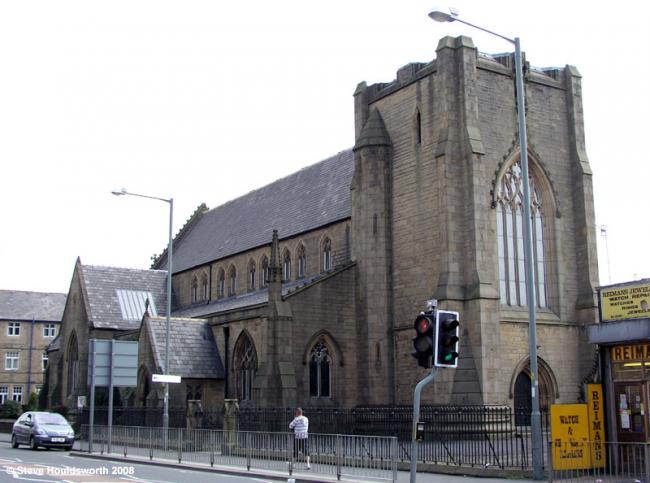 What it is that makes up a parish community and pastoral area.
Some of the roles and ministries within the parish community
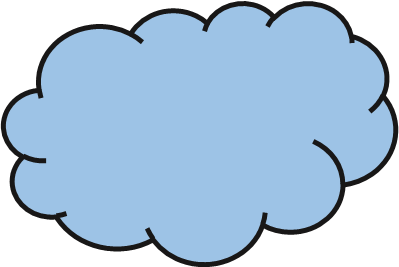 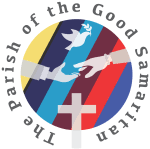 Some of the advice and messages within Scripture used about serving the community
How the parish community celebrates together and supports one another.